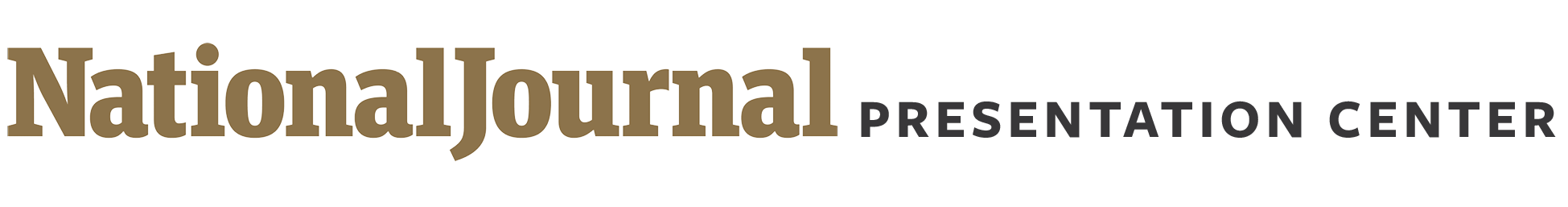 Vice President Pence announces first steps towards creating a sixth branch of the military to focus on space
An overview of the proposed “Space Force”
Russia and China are actively pursuing military technologies that operate in space.
Most programs involving space are currently operated through the Air Force and intelligence agencies
The new branch will require a new assistant secretary of defense, as well as new 4-star generals and dedicated Pentagon staff
Total funding for the program is unknown but the Trump administration will request $8 billion
Creation of the Space Force requires congressional approval, but the Pentagon will take independent steps towards that goal
Members of Congress have expressed doubt about the Space Force, and Secretary Mattis argued against it as recently as last year
Navy
Coast Guard
Army
Secretary of Defense
Marine Corps
Space Force
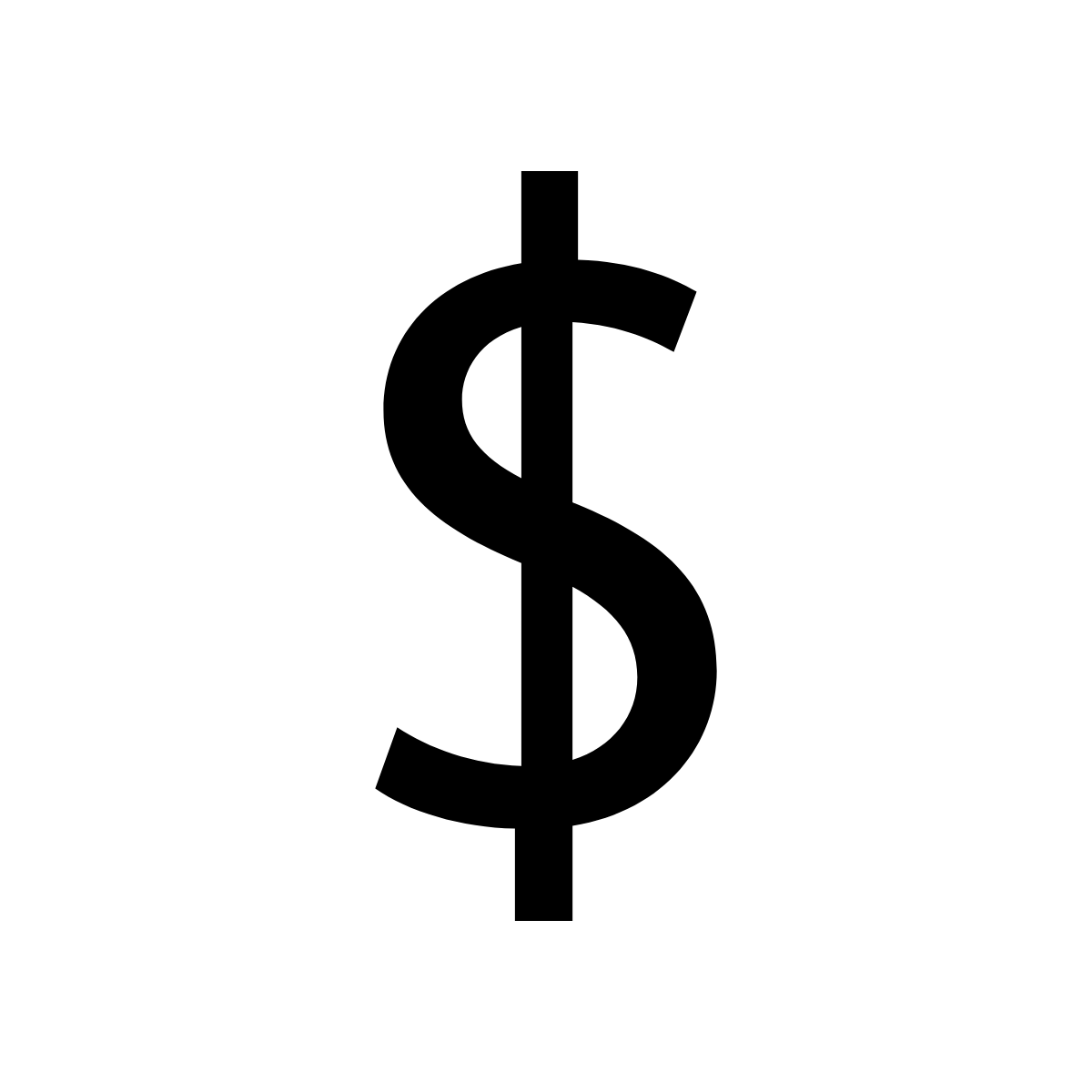 Air Force
Sources: Christian Davenport and Dan Lamothe, “Pence details plan for creation of Space Force in what would be the sixth branch of the military,” The Washington Post. August 9, 2018; John T. Bennett, “3 Takeaways From the Pence ‘Space Force’ Sales Pitch,” Roll Call. August 9, 2018.
Alice Johnson | Slide last updated on: August 9, 2018
1